再帰CTE を使って遊ぼう
大阪#9 2012/04/14
自己紹介
織田 信亮(おだ しんすけ)
大阪で開発者しています
SQLWorld の代表です

http://d.hatena.ne.jp/odashinsuke/
Twitter:@shinsukeoda
再帰CTE って何？
共通テーブル式(Common Table Expression)を用いた再帰クエリの事
CTE は 共通テーブル式の略
じゃあ 共通テーブル式って何？
共通テーブル式の使用
http://msdn.microsoft.com/ja-jp/library/ms190766.aspx

一時的な結果セットに名前を付けたもの
一時的なので、クエリが実行している間しか保持しません。
派生テーブルに似ている。
派生テーブル：サブクエリ
CTE の構文と使用例
WITH を使って、クエリに名前を付けて使い回し出来る。
WITH expression_name [ ( column_name [,...n] ) ]
AS
( CTE_query_definition )
with [CTE] ([SDATE]) as (select GETDATE())
, [CTE2] ([SDATE2]) as (select GETDATE())
select * from [CTE], [CTE2]
サブクエリと何が違うの？
select * from 
  (select GETDATE() as [SDATE]) [CTE], 
  (select GETDATE() as [SDATE2]) [CTE2]
同じクエリ内で複数回参照出来る
with [CTE] ([SDATE]) as (select GETDATE())
select * from [CTE] , [CTE] as [CTE2]
注意点など (1)
CTE は複数作成可能 (“,” 区切り)
CTE の名前は重複ＮＧ
物理テーブル名と同じ名前はOK
クエリ内では、CTE が優先される
create table [テーブル] (
  [Id] int not null primary key
)
GO
with [テーブル] ([今]) as (
  select GETDATE()
)
select * from [テーブル] -- GETDATE の結果が取れる
GO
drop table [テーブル]
GO
注意点など (2)
クエリは、View の作成と同じ要件
例外として CTE の定義は出来ない
同一 WITH で先に定義した CTE は参照可能
with [テーブル] as ( 
  select GETDATE() as [今]
), [テーブル2] as (
  select [今], [今] - 1 as [ちょっと前] from [テーブル]
)
select * from [テーブル2], [テーブル]
注意点など (3)
列名は、重複NG
列名の数は、結果セットの列数と同じ
結果セット内の列名が全て異なる場合は、列名の省略可能
with [テーブル] ([今], [ちょっと前]) as (
  select GETDATE() as [今], GETDATE() - 1 as [今]
)
select * from [テーブル]
GO
with [テーブル] as (
  select GETDATE() as [今], GETDATE() - 1 as [ちょっと前]
)
select * from [テーブル]
注意点など (4)
CTE の直前にステートメントがある場合は、末尾に “;” が必要
CTE を参照出来るのは、直後のステートメントのみ
with [テーブル] as (
  select GETDATE() as [今], GETDATE() - 1 as [ちょっと前]
)
select GETDATE()
select * from [テーブル] -- エラーになる
使いどころ
1クエリ内で、同じサブクエリを複数回使いたい
サブクエリが長すぎて見にくいから、分割したい
サブクエリと違うところがまだある！
自己参照が可能





UNION ALL 演算子を使うと自己参照出来る
with [CTE] ([LEVEL]) as ( 
  select 1 as [LEVEL] 
  union all 
  select [CTE].[LEVEL] + 1 from [CTE] 
)
select top(100) [LEVEL] from [CTE]
再帰CTE
階層構造のデータを取得(親 – 子)
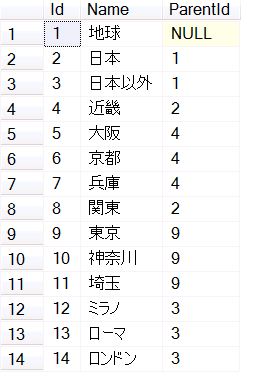 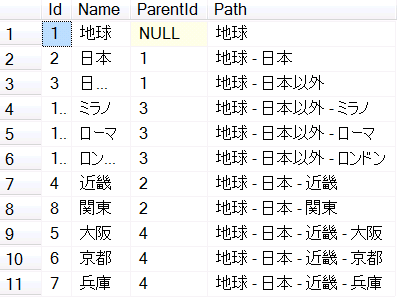 create table [dbo].[階層テーブル](
 [Id] [int] identity(1,1) primary key,
 [Name] [nvarchar](50) not null,
 [ParentId] [int] null
)
insert into [階層テーブル] ([Name], [ParentId]) 
values 
('地球', null), ('日本', 1), 
('日本以外', 1), ('近畿', 2), 
('大阪', 4), ('京都', 4), 
('兵庫', 4), ('関東', 2), 
('東京', 9), ('神奈川', 9), 
('埼玉', 9), ('ミラノ', 3), 
('ローマ', 3), ('ロンドン', 3)
with [CTE] ([Id], [Name], [ParentId], [Path]) as (
  select [Id], [Name], null, 
    cast([Name] as nvarchar(4000)) as [Path]
  from [dbo].[階層テーブル] 
  where [ParentId] is null
  union all 
  select 
    [階層テーブル].[Id], 
    [階層テーブル].[Name], 
    [階層テーブル].[ParentId], 
    [CTE].[Path] + N' - ' + [階層テーブル].[Name]
  from 
    [dbo].[階層テーブル] inner join [CTE] on
      [dbo].[階層テーブル].[ParentId] = [CTE].[Id] 
)
select * from [CTE]
階層構造のデータを取得(子 – 親)
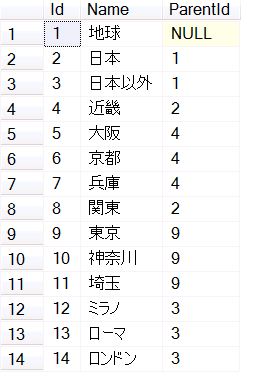 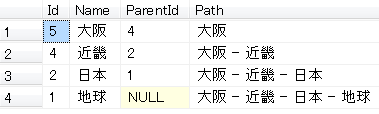 with [CTE] ([Id], [Name], [ParentId], [Path]) as (
  select 
    [Id], [Name], [ParentId], 
    cast([Name] as nvarchar(4000)) as [Path]
  from [dbo].[階層テーブル] 
  where [Id] = 5
  union all 
  select 
    [階層テーブル].[Id], 
    [階層テーブル].[Name], 
    [階層テーブル].[ParentId], 
    [CTE].[Path] + N' - ' + [階層テーブル].[Name]
  from 
    [dbo].[階層テーブル] inner join [CTE] on 
      [dbo].[階層テーブル].[Id] = [CTE].[ParentId] 
)
select * from [CTE]
連番表の作成
これをうまく使うと…
with [CTE] ([LEVEL]) as ( 
  select 1 as [LEVEL] 
  union all 
  select [CTE].[LEVEL] + 1 from [CTE] 
)
select top(100) [LEVEL] from [CTE]
再帰クエリでデータ作成
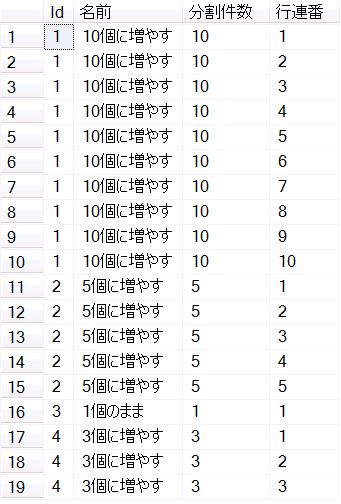 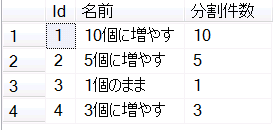 create table [テスト] ( 
  [Id] int identity(1, 1) primary key, 
  [名前] nvarchar(30), 
  [分割件数] int not null 
)
insert into [テスト] ( [名前], [分割件数] ) values 
('10個に増やす', 10), 
('5個に増やす', 5), 
('1個のまま', 1), 
('3個に増やす', 3)
with [CTE](行連番) as ( 
  select 1 
  union all 
  select [行連番] + 1 from [CTE] 
) 
select 
  [テスト].[Id] 
  , [テスト].[名前] 
  , [テスト].[分割件数] 
  , [DUMMY].[行連番] 
from 
  [テスト] inner join ( 
    select top ((select max([テスト].[分割件数]) from [テスト])) 
      [行連番] 
    from [CTE] 
  ) [DUMMY] on 
    [DUMMY].[行連番] <= [テスト].[分割件数] 
  ) 
order by 
  [テスト].[Id] 
  , [DUMMY].[行連番] 
option (MAXRECURSION 0)
連番以外でも…
カレンダーテーブルや、毎週/月/年、隔週/月/年 のデータもすぐ作成可能
with [CTE] ([日付]) as ( 
  select GETDATE() as [日付] 
  union all 
  select DATEADD(day, 1, [日付]) from [CTE] 
) 
select top (10) [日付] from [CTE]
注意点
再帰出来る上限回数が決まっています
上限を超えると、それまでの結果とエラーが返る
既定値 は 100回
上限回数を明示的に指定するには、クエリヒントの MAXRECURSION を指定する
OPTION MAXRECURSION(<number>)
0 を指定すると、無制限